Write on board
Objective:
I can solve problems involving density, mass, and volume
Agenda:
Warm Up 
Density
Table Work
Unit 4.1-4.2 Test
Exit Ticket: Survey
Warm Up
What is the distance between A(-2, 9) and B(5, -1/5)?

If the line segment AB (from problem 1) is the diameter of Circle X, then what is the center of Circle X?

Write the equation for Circle X.
Announcements
PSAT October 14, 2015
Unit 4 test (part two) October 16, 2015
Midterm 
1st Block October 19, 2015
2nd Block October 20th, 2015
Agenda
Homework collection 
Population Density
Midterm Review
Unit four test (part one)
Density = 
some mass
PER 
unit of space
Review
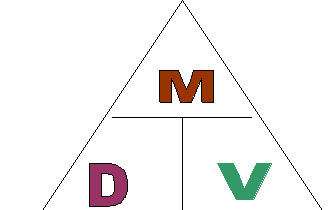 M = D x V                            V = M / D                     D = M / V
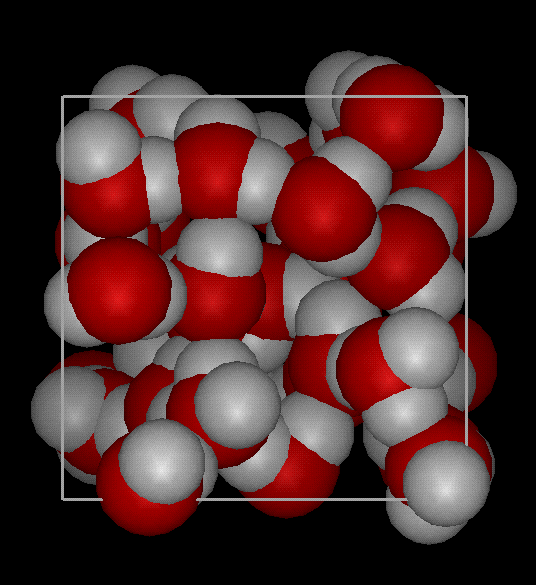 A King Size waterbed has the following dimensions 72 in. x 84 in. x 9.5in. If the density of water is 0.036 lbs/in3, then what is the weight of the water inside the bed when full?
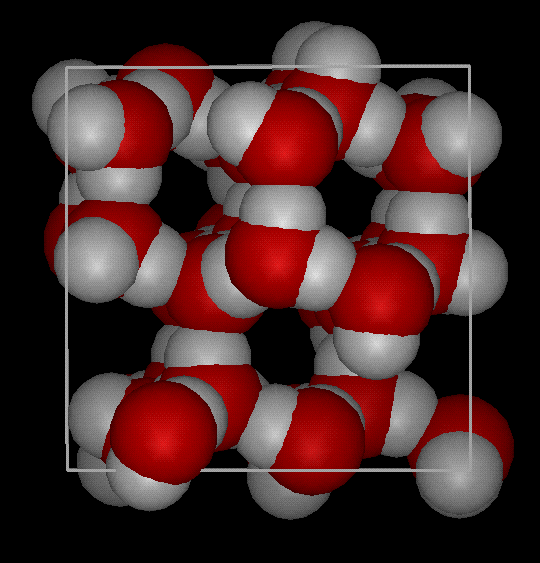 Population Density
Try to come up with a definition of population density with your table

Population density – population of living organisms (some mass) PER unit of area
Why PER unit of “area” instead of “volume”?

So if D = M/A, then what do we think the population density of our classroom would be if our room is 200ft2 and we have ____ number of people?

What does this really mean?
That each person occupies ______ft2
Real World Application
Number of living organisms
Population density =      the area they occupy


Which city do you think has a higher population density, Manhattan (NYC) or Charlotte? Why?

If the population of Charlotte is 792,862 and Charlotte is 297.7 mi2, then what is Charlotte’s population density?
If the population of Manhattan is 1.626 million and Manhattan is 33.77mi2, then what is Manhattan’s population density?


Knowing this, would you prefer to live in Charlotte or Manhattan? Explain your choice.
Population Density
Charlotte
Manhattan
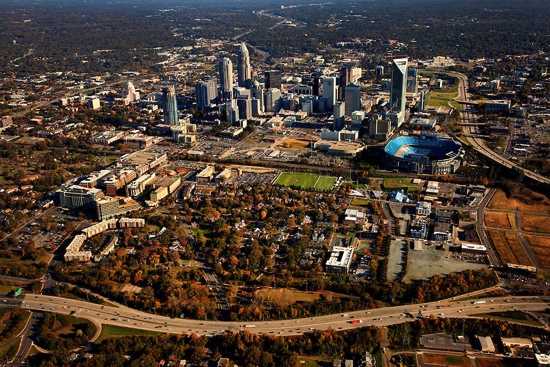 Population Density
Wichita, Kansas has 344,234 people within 165.9 square miles. What is Wichita’s population density?
2.
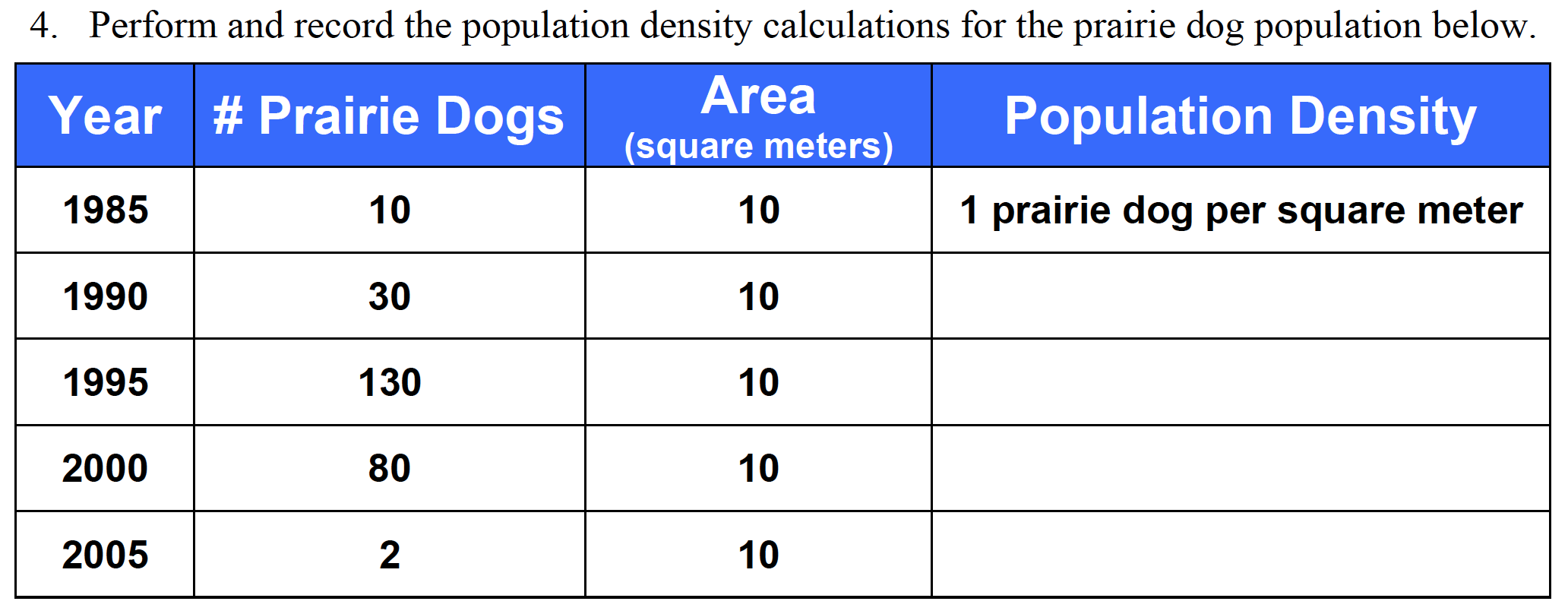 Desk work
Table Work
The pre-image A(1, 2) B(1, 4) and C(4, 2) is rotated 180 clockwise, what are the values of the image.

2. 	


3.


4.
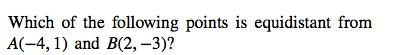 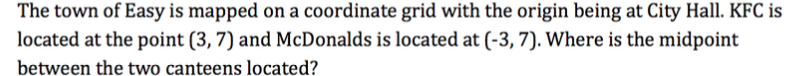 What is the mass of a 350 cm3 sample of pure silicon with a                density of 2.336 g/cm3?
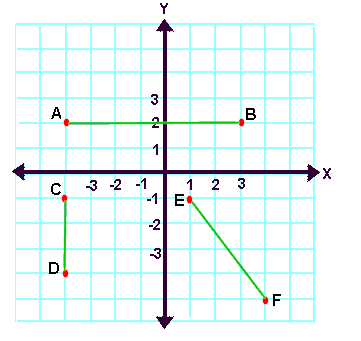 Desk Work
Find the midpoint and 
        distance  of the following 
        image.



What is the equation of a circle with center (-1,-2) and a radius of       ?

The density of silver is 10.49 g/cm3. If a sample of pure silver has a volume of 12.992 cm3, what is the mass?

Find the volume and surface area of 
       the rectangular prism.
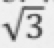 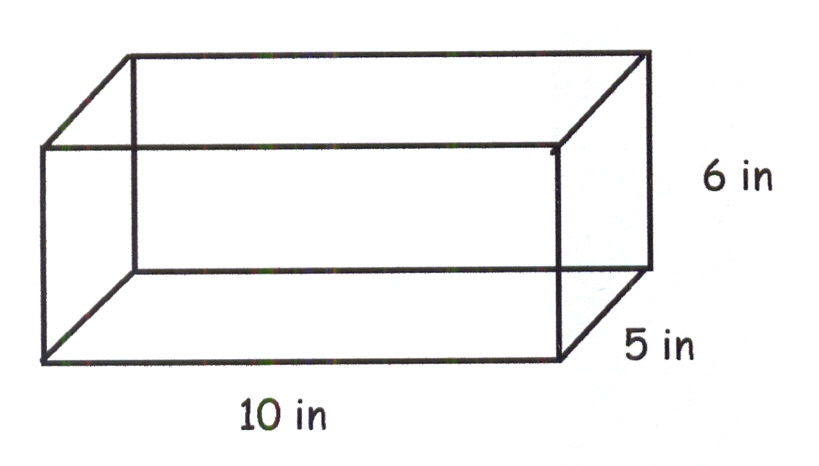 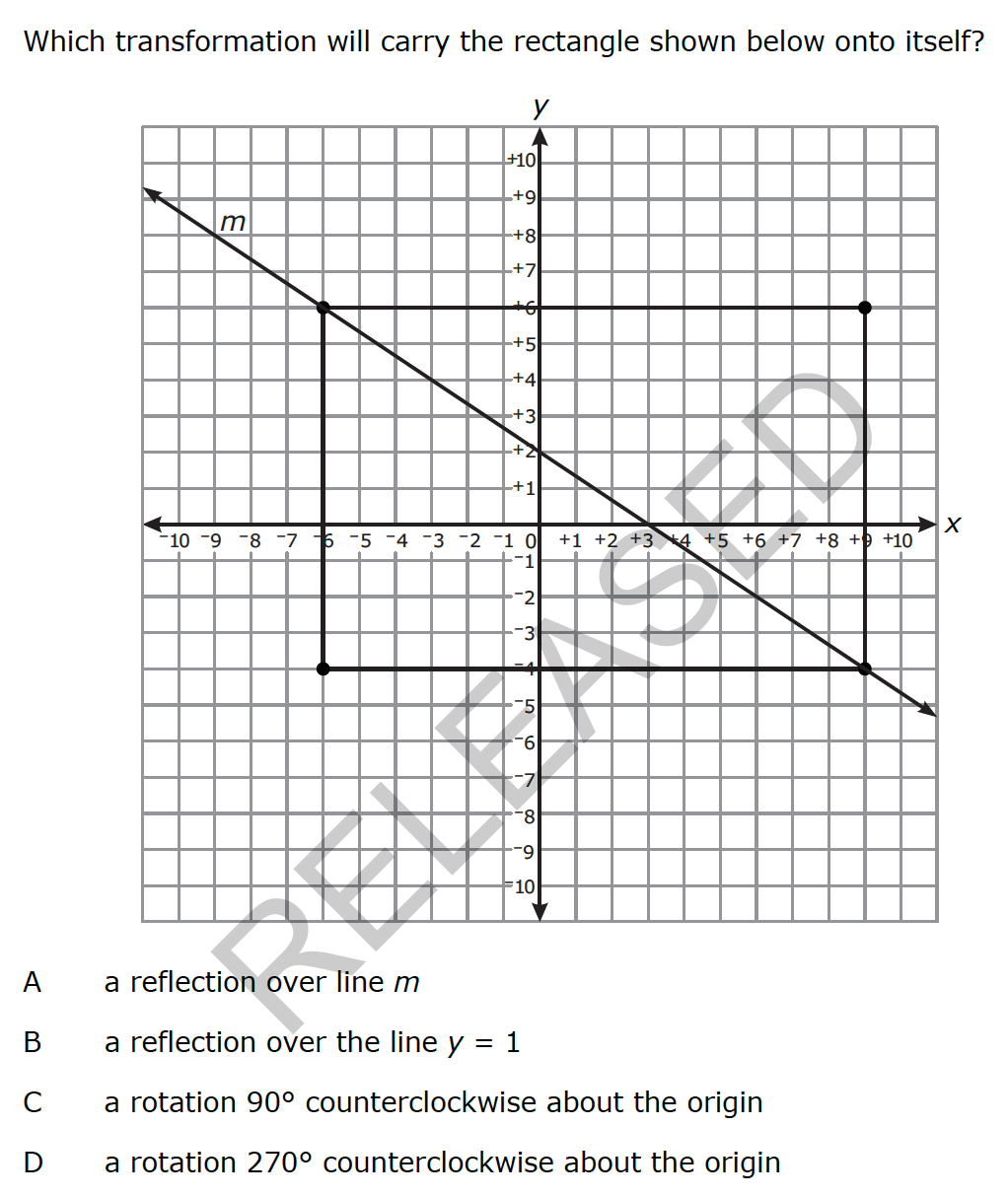 Exit Ticket
Test: Good Luck!85% mastery!!
Believe you can and you’re halfway there!